Hidden Picture What are they doing?
He is running
quickly.
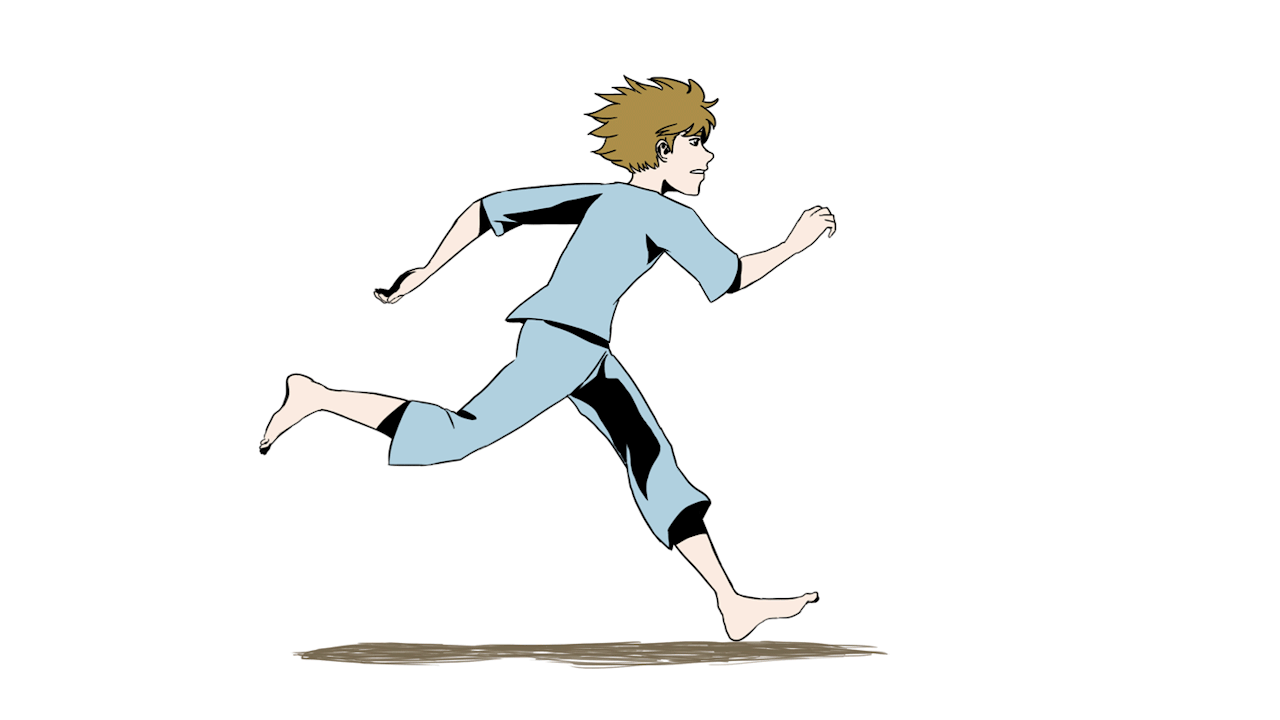 Remove
It is eating
hungrily.
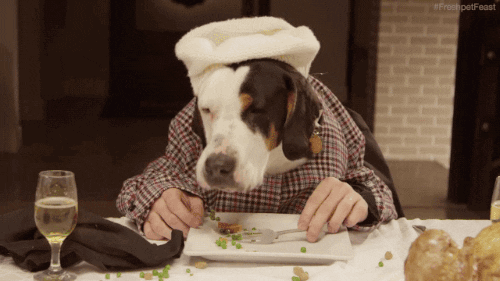 Remove
They are 
jumping 
happily.
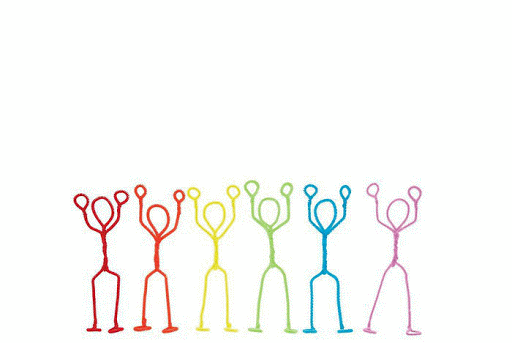 Remove
They are flying
swiftly.
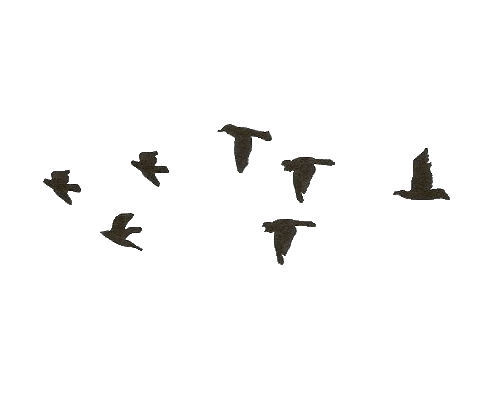 Remove
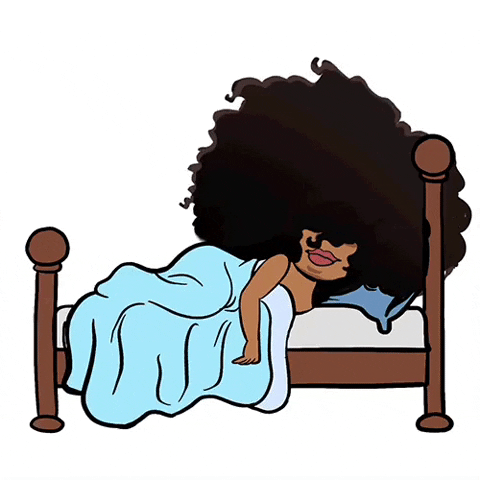 She is sleeping
quietly.
Remove
They are 
dancing
happily.
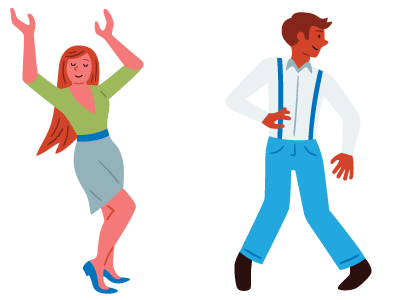 Remove
It is eating 
noisily.
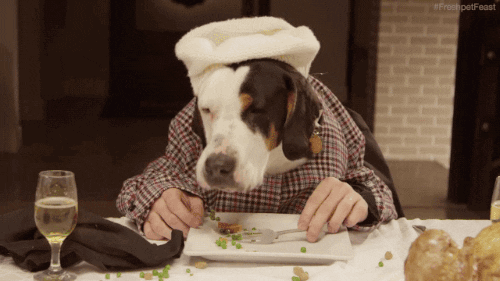 Remove
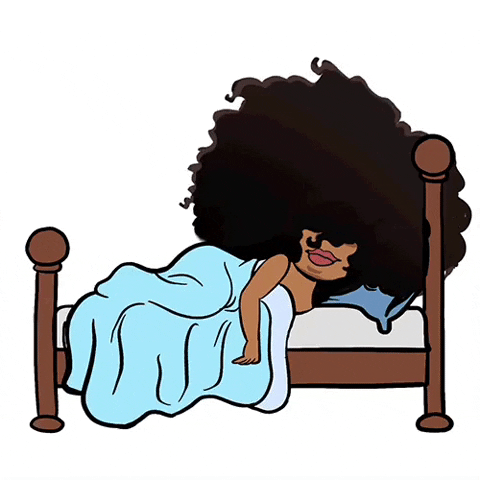 She is sleeping
softly.
Remove
They are 
jumping
excitedly.
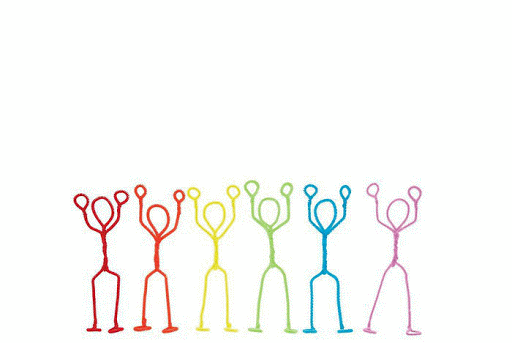 Remove
They are 
dancing
joyously.
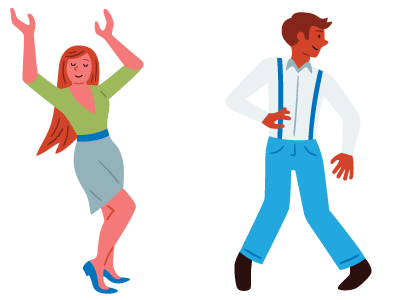 Remove
He is running
fast.
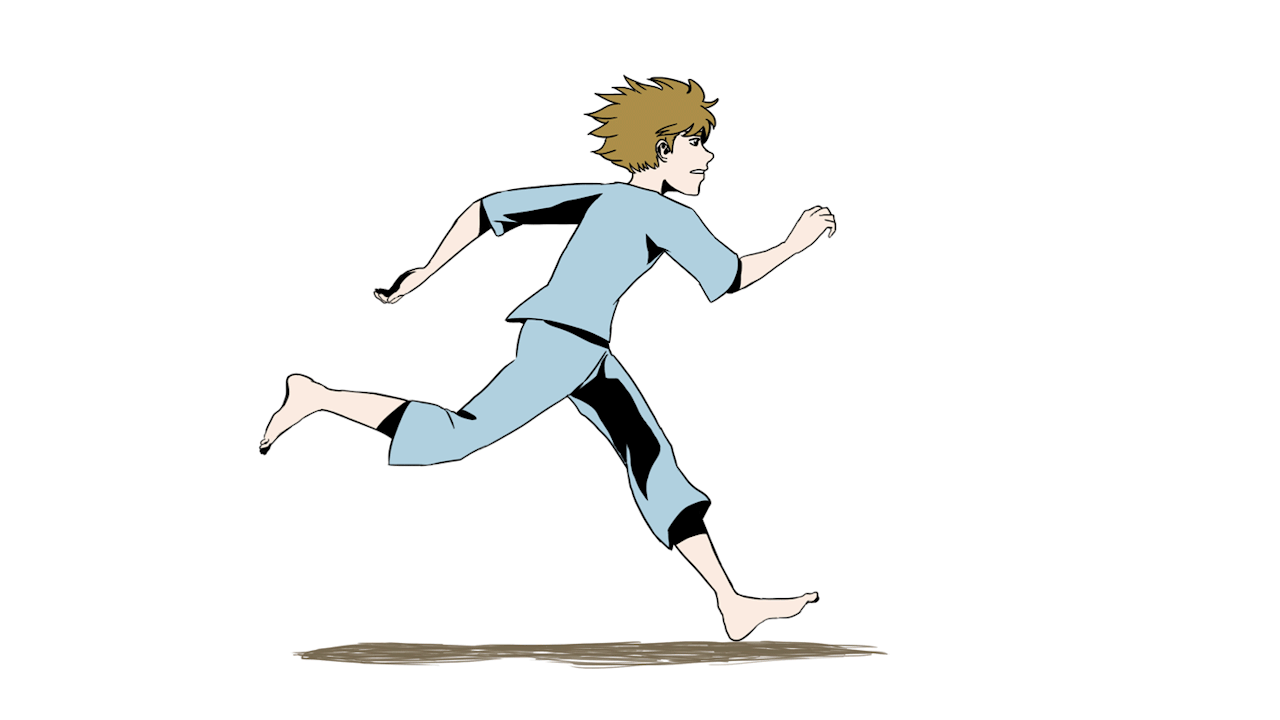 Remove
They are flying
gently.
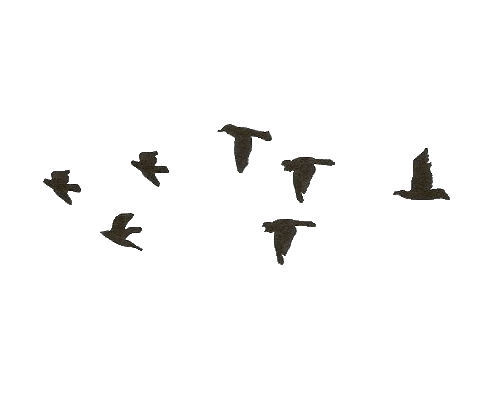 Remove
You win!
Well done!